Learn. Explore. Activate. Problem-Solve (LEAP) Series
Umbrella Hub Arrangement Modifiable Slide Deck
This template is to support UHA relationship building. You may access an editable version of this deck by contacting Jane Myers at jmyers_ic@chronicdisease.org
[Speaker Notes: Modifiable:
-Change title as needed to address the organization(s) you are presenting to
-Add your logo if you would like]
Table of Contents
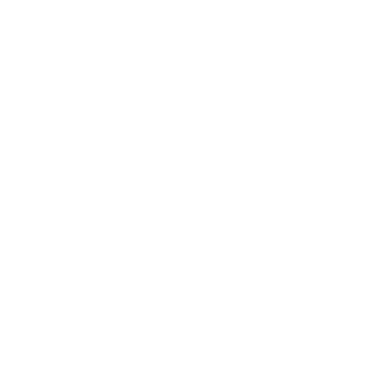 Overview
Organization Information
The Local Need and Landscape

Umbrella Hub Arrangement (UHA)
What is a UHA
Purpose of a UHA
Benefits of a UHA
UHA Participants and Roles
UHA Partners and Roles

Recap & Next Steps

Appendix
Puzzle Pieces of Sustainability
Road to Sustainability
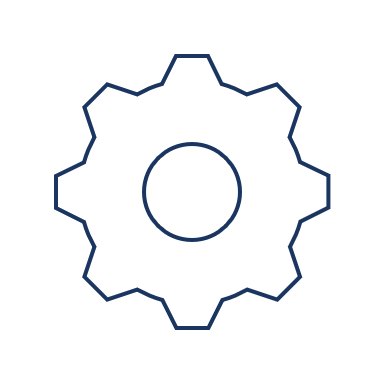 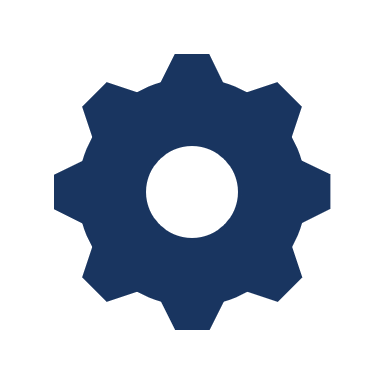 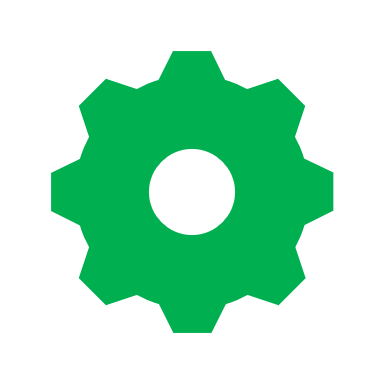 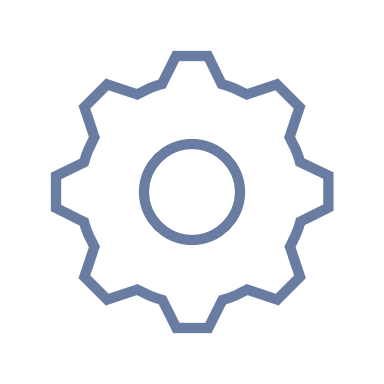 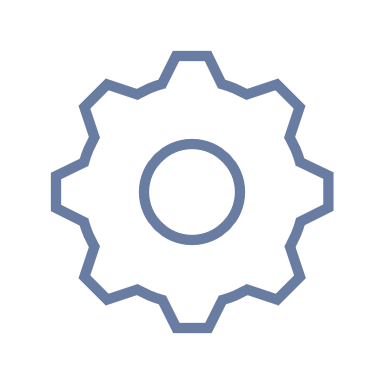 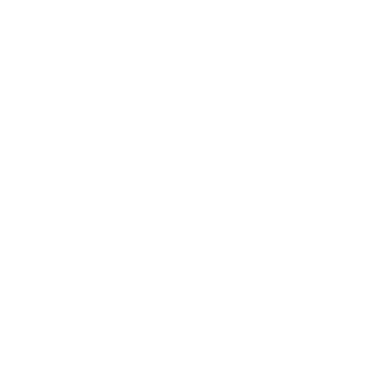 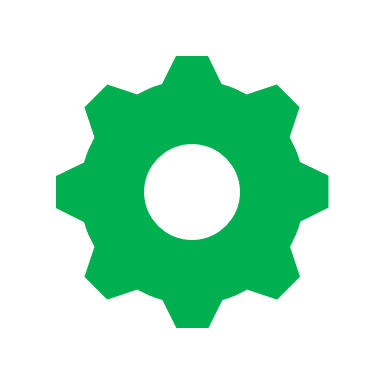 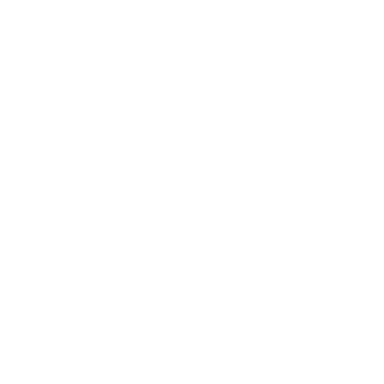 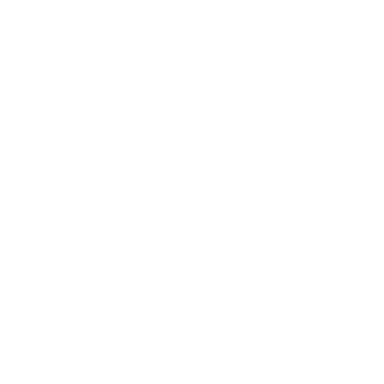 2
[Speaker Notes: Fixed:
- This slide may not be edited. We recommend using as is. 
-However, If you wish to reorganize the deck, remove sections, or change titles then please recreate this slide to accommodate changes]
How to Use - Part 1
Who: The UHA Modifiable slide deck is a resource provided by the National Association of Chronic Disease Directors (NACDD) and Leavitt Partners, an HMA Company. The deck is available to any organization that is in the process of planning for or implementing an umbrella hub arrangement.
What: The deck is composed of approximately 40 slides that can be used to make the case for umbrella hub arrangements. Each organization using the deck may modify some of the slides to meet its unique needs.
When: The deck is designed to support relationship building with new partners in the Umbrella Hub Arrangement. Specifically, it is recommended that organizations modify the deck as needed and use it in initial conversations with partners and stakeholders. Organizations may consult the Umbrella Hub Arrangements Page of the Coverage Toolkit for additional information to help adapt the slides to your needs.

Keep in Mind:
Slides throughout the deck are either modifiable (you may edit the slide) or fixed (meaning you cannot change them). Within the notes section on each slide are comments for whether the slide is fixed or modifiable and instructions on what to modify if applicable. Asterisks (*) are also used to mark sections of a slide where you need to supply information about your organization or the organization you are presenting to. 
Please delete any slides that do not meet your needs. Delete the instruction notes from each slide before presenting the deck. Feel free to add your organization’s logo on any slide that you modify. You may also re-create any slide that is fixed if you would like to use your logo throughout. 
More general tips:
Schedule presentations during an existing meeting if possible.
Carefully consider which stakeholders to present to.
Promote/market the presentation to potential audiences if applicable/possible. 
Circulate an appropriate agenda.
Plan out presentation timing/timeline in advance.
3
[Speaker Notes: Remove this slide when finished with modifications:
-This serves as instructions for the user modifying the slides, please remove when you are ready to present]
How to Use - Part 2
This deck is to be used for initial conversations with a new partner/stakeholder, including orienting new leadership within an organization. The slides should be built out based on your unique understanding and knowledge. Be sure to consider any presentation time limits while building out the slides. Lastly, you may need to label slides differently or exclude certain language or details depending on your relationship with the organization you are presenting to. Below are several scenarios for what slides to use in a presentation.
3
Discussing with Referring Providers
1
Presenting to a Potential Subsidiary
2
Engaging a Payer
Potential slides to use:
The Local Need and Landscape Slides- as they relate to payers’ beneficiaries
What is a UHA
Purpose of a UHA
UHA Contracting
UHA Contracting Model
Payers – Benefits and Role
National Context
Road to Sustainability and Sustainability Journey
QA Assurance: DPRP
Next Steps Slides
Potential slides to delete:
General Benefits for UHA Participants
Other Benefits and Roles slides
Other Implementation slides
Potential slides to use:
The Local Need and Landscape Slides- as they relate to patient populations
What is a UHA
Purpose of a UHA
Referring Providers – Benefits and Role
National Context
Road to Sustainability and Sustainability Journey
Next Steps Slides
Potential slides to delete: 
General Benefits for UHA Participants
Other benefits and roles slides
Other Implementation slides
Additional Resource:
Link: Physician and care team engagement presentation tips
Potential slides to use: 
The Local Need and Landscape Slides
What is a UHA
Purpose of a UHA
UHA Contracting
UHA Contracting Model
General Benefits for UHA Participants-- also use Subsidiary - Benefits and Role slide
National Context
Implementation Slides
Next Steps Slides
Potential slides to delete: 
Other benefits and roles slides
4
[Speaker Notes: Remove this slide when finished with modifications:
-This serves as instructions for the user modifying the slides, please remove when you are ready to present]
How to Use - Part 3
Another scenario where this deck could be used is if a convener (e.g., state health department or 1705 organization) would like to initiate discussion and work towards establishing or growing a UHA. A convener is an agency or organization that will not directly participate in a UHA but has an interest in developing and supporting the UHA model. Below are several scenarios on what slides a convener could use to present to those they would like to participate in a UHA. Conveners may also use this deck to present to internal leadership.
3
Presenting to a Potential Hub
1
Presenting to an MCO
2
Presenting to Medicaid
Potential slides to use:
The Local Need and Landscape Slides
What is a UHA
Purpose of a UHA
UHA Contracting
UHA Contracting Model
General Benefits for UHA Partners–also use Payers and Referring Provider benefits and roles slides
National Context
Road to Sustainability and Sustainability Journey
Next Steps Slides
Potential slides to delete:
Other Benefits and Roles slides
Other Implementation slides
Potential slides to use:
The Local Need and Landscape Slides– as they relate to patient populations
What is a UHA
Purpose of a UHA
General Benefits for UHA Partners– also use Referring Providers benefits and roles slide
Implementation slides
Next Steps Slides
Potential slides to delete: 
Other Benefits and Roles slides
Potential slides to use: 
The Local Need and Landscape Slides
What is a UHA
Purpose of a UHA
UHA Contracting
UHA Contracting Model
General Benefits for UHA Participants– also use UHO and Subsidiary benefits and roles slides
National Context
Implementation Slides
Next Steps Slides
Potential slides to delete: 
Other benefits and roles slides
5
[Speaker Notes: Remove this slide when finished with modifications:
-This serves as instructions for the user modifying the slides, please remove when you are ready to present]
Overview
[Speaker Notes: Fixed:
-If there is a need to change section name, please recreate to accommodate changes]
*Insert Organization Name*
7
[Speaker Notes: Modifiable – to modify this slide:
-Update the organization name in the title with the name of your organization.
-Update the organization name and mission statement/goals in the header.
-Update the organizational vision and role of the organization in the text boxes.]
The Local Need and Landscape – Prediabetes Prevalence
88 million people 18 years of age and older or 34.5% of the adult population have prediabetes. Additionally, 24.2 million people 65 years of age and older have prediabetes.
*insert other data points that relate to vision or are locally relevant*
In *Your State or Region*, *Number of people or percentage of population* have prediabetes.
34.5% 
Of the adult population have prediabetes (Source: Centers for Disease Control and Prevention)
Prediabetes 
Prevalence
8
[Speaker Notes: Modifiable – to modify this slide: 
-Update sub-bullets under first bullet to include any other data that is relevant to your vision (e.g., health disparities data, Medicaid data, SDOH data).
-Update your state or region in the second bullet.
-Use the green hyperlink in the second bullet-- see page 11 to identify the prediabetes data needed for your state or region. 
-Leave the hyperlink but edit the text to include your data as well as keep the source. 
-Other sources for data: state and local health department websites, CDC Division of Diabetes Translation (https://www.cdc.gov/diabetes/home/index.html), the American Heart Association (https://www.heart.org/en/about-us/heart-and-stroke-association-statistics), and the Economic Cost of Diabetes in the US in 2017 (https://doi.org/10.2337/dci18-0007)  
-If your region covers multiple states, be sure to include all states and their relevant data.]
The Local Need and Landscape –             CDC - Recognized Organizations
*State or Region* has *number* CDC-recognized organizations delivering the National Diabetes Prevention Program (National DPP) lifestyle change program:
*Number* National DPP organizations with full plus CDC recognition.
*Number* National DPP organizations with full CDC recognition.
*Number* National DPP organizations with preliminary CDC recognition.
*Number* National DPP organizations with pending CDC recognition.
*State or Region* has *number* Medicare Diabetes Prevention Program suppliers.
Prediabetes 
Prevalence
*Consider including additional information/data from State DPRP Quarterly Reports*
9
[Speaker Notes: Modifiable – to modify this slide: 
-Update your state or region in the first and second bullet. 
-Use the green hyperlinks in the first set of bullets to identify the data needed on CDC-recognized orgs for your state or region. 
-Leave the hyperlinks but edit the text to include your data. 
-Use the green hyperlink in the second bullet to determine the number of MDPP suppliers in your state or region. You can search by a variety of filters, including, state, city, and zip code. 
-Leave the hyperlink but edit the text to include your data.
-If your region covers multiple states, be sure to include all states and their relevant data.]
The Local Need and Landscape –     Coverage Landscape
In *State or Region*, coverage for the National DPP lifestyle change program is as follows:
*Number* private employers
*Number* commercial health plans
*insert public employee coverage details*
*insert Medicaid and Medicare coverage details*
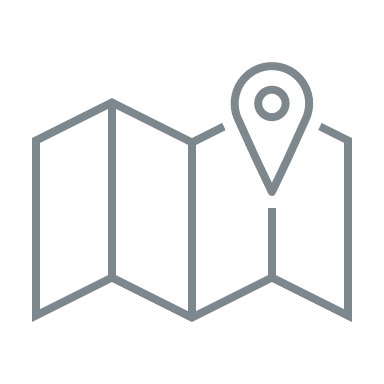 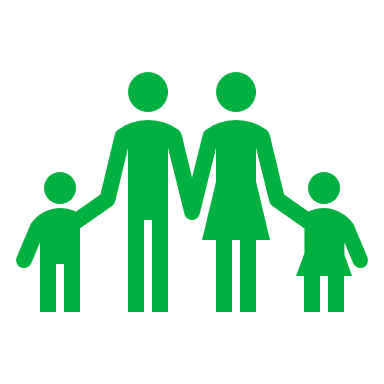 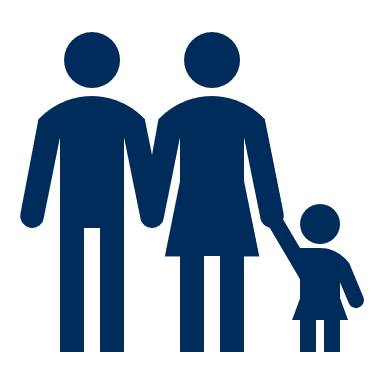 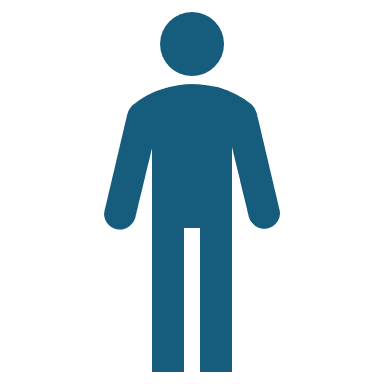 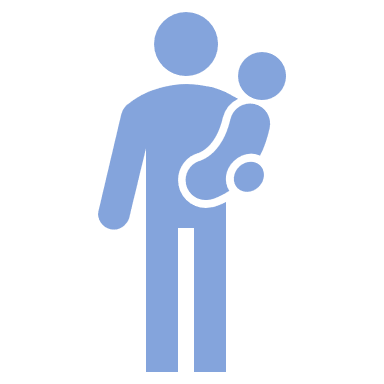 It is important to a presentation on UHAs that your audience is familiar with the National DPP. If your audience is unfamiliar with or needs a refresher on the National DPP, please consider creating an overview slide to match their level of knowledge using the following resources: American Medical Association Tools for the Team, National Diabetes Prevention Program Overview, The National DPP Evidence.
10
[Speaker Notes: Modifiable – to modify this slide: 
-Update your state or region in the first bullet.
-Use the green hyperlinks in the set of bullets to identify the data needed for your state or region (all linked to the participating payers page of the Coverage Toolkit). 
-Leave the hyperlinks but edit the text to include your data.]
The Local Need and Landscape – Summary
*Insert overview description of the gaps in your state or region that a UHA could help to fill.*
To help address this, the following UHA services could be utilized:
*insert service.*
*insert service*
*insert service*
D.C.
11
[Speaker Notes: Modifiable – to modify this slide: 
-Include gaps in your state or region that a UHA could help fill. (Examples include but are not limited to: inadequate program distribution to meet need, CBOs struggle with sustainability, program issues with data collection and management, referral management, difficulty obtaining CDC recognition.)
-Include UHA services that could be utilized. (Examples include but are not limited to: Claims submission, shared recognition, data management and reporting support, technical assistance and training for coaches.)
-Use layout in capacity assessment summaries to show why there is a need for a UHA in the state/region.
-Feel free to change the color of your state or region on the map to highlight it. Do this by selecting the state and clicking shape fill, then using a different color from the theme colors.
-Sources of reference to help you synthesize the information to be found on this slide are your individual knowledge of the landscape of populations you are serving, the Umbrella Hub Arrangement page of the Coverage Toolkit website, your Capacity Assessment Final Report to be provided by Leavitt Partners, and the National DPP Operations Center that is coming soon.]
Umbrella Hub Arrangement
[Speaker Notes: Fixed:
-If there is a need to change section name, please recreate to accommodate changes]
What is a UHA
UHO: lead organization with the reach and resources to provide administrative services and coordinate stakeholders. 

Subsidiary: a CBO in a UHA that delivers the National DPP lifestyle change program and receives administrative support from the UHO. 

Billing Platform: an electronic platform, either an in-house service used by the UHO or a third party contracting with the UHO, that can bill and receive payments from the Centers for Medicare & Medicaid Services (CMS) and other payers.
A UHA is a business agreement between organizations, where one organization that can submit payer claims and provide technical assistance contracts with other community organizations to support expansion of the National DPP.
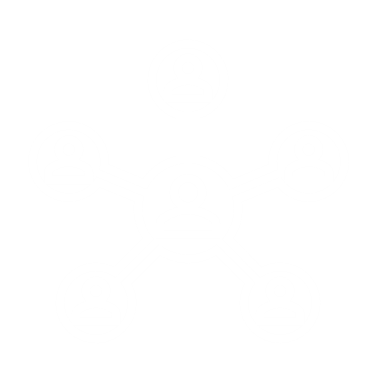 Umbrella Hub Organization
Billing Platform
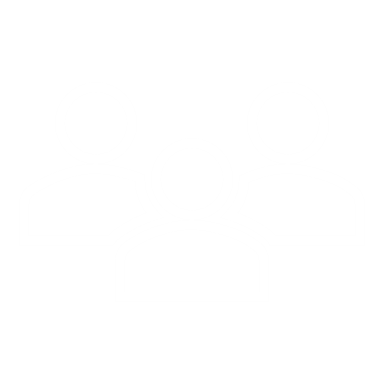 Subsidiary
Subsidiary
Subsidiary
Subsidiary
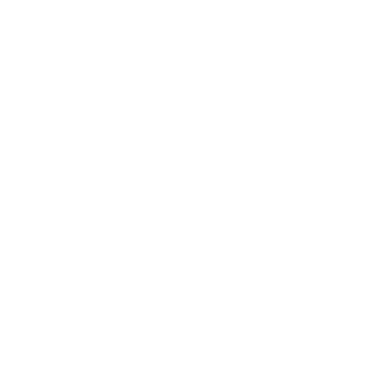 For more information reference the Umbrella Hub Arrangement Terminology Guide.
13
[Speaker Notes: Fixed slide]
Purpose of a UHA
Other Stakeholders 
(Payers, referral sources, foundations, etc.)
A UHA utilizes multiple stakeholders to help connect community-based organizations (CBOs) with health care payment systems to pursue sustainable reimbursement for the National DPP lifestyle change program.
Subsidiaries
SHDs and 1705 Orgs
UHO
Leads the UHA and provides CBOs with needed administrative assistance.
Provide the UHA with necessary support to maximize impact and reach.
Serve as conveners to help connect CBOs to a UHA.
Utilize administrative services provided by the UHO to create a sustainable delivery system.
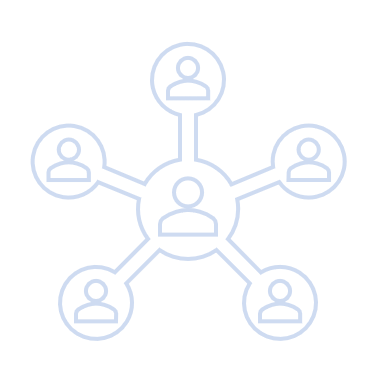 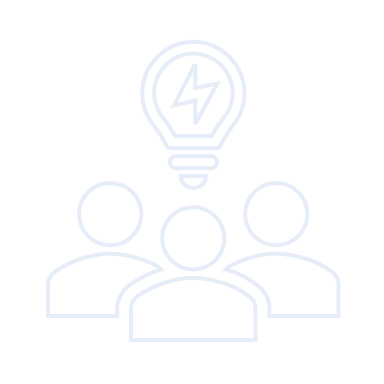 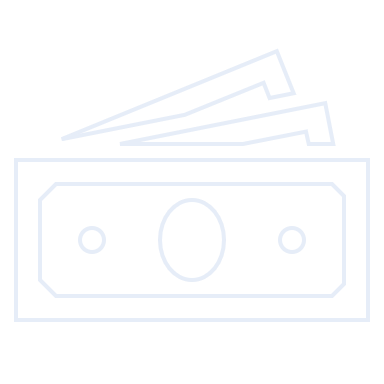 Billing Platform
Contracts with the UHO to help assist subsidiaries with billing services.
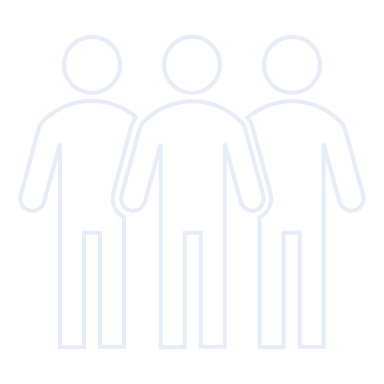 14
[Speaker Notes: Fixed slide]
UHA Contracting
Contracts between the UHO and the subsidiaries
1
There are four types of contracts that need to be implemented in a UHA:
Master Service Agreement (MSA) between the UHO and the billing vendor
2
Business Associate Agreements (BAAs) between a UHO and billing vendor and BAAs between subsidiaries and billing vendor
3
Contract between UHO and health plans
4
15
[Speaker Notes: Fixed slide]
UHA Contracting Model
Sub
Sub
Sub
UHO
Master Service Agreement (MSA) between Billing Platform and UHO
UHO Contracts Directly with Health Plan
Sub
Sub
Health Plans
Billing & Claims
Sub
Business Associate Agreements (BAAs) between Billing Platform and UHO as well as Subsidiaries
Charter and Contracts between UHO and Subsidiaries
For more details on the contracting piece, refer to the UHA Basics Webinar.
Cost
[Speaker Notes: Fixed slide]
General Benefits for UHA Partners
Partners include health plans, referral sources, conveners, and/or the general community
Reliance on UHO to navigate and manage services offered by subsidiaries to save partners time and costs
1
Opportunity to meaningfully support improving population health in the partners region(s)
2
Serve as a critical partner to support CBOs in the partners region(s)
3
Advance a partner’s mission and goals that align with the goals of a UHA
4
17
[Speaker Notes: Fixed slide]
General Benefits for UHA Participants
Participants include umbrella hub organizations, subsidiaries, and billing platforms
Combining DPRP status to allow subsidiaries to achieve the DPRP recognition status of their UHA
1
Streamlining business and administrative support so subsidiaries can focus on providing the National DPP lifestyle change program
2
Operating as one MDPP supplier to reduce need for subsidiaries to complete a complex MDPP supplier application process and to increase opportunities for subsidiaries to enroll Medicare eligible beneficiaries
3
Connecting delivery organizations to more reimbursement opportunities via a network of commercial and public payer (Medicaid, Medicare) health plans
Achieving benefits of scale by increasing reimbursement opportunities and enrolling larger numbers of National DPP lifestyle change program participants
5
4
18
[Speaker Notes: Fixed slide]
UHO – Benefits and Role
Serve as the lead organization in a UHA

Administrative, billing and data support (e.g., payer contracting, claims submission, DPRP data management)

Relationship building with healthcare providers, payers, and potential subsidiaries

Complete MDPP supplier application on behalf of UHA participants
Provide needed support and services to your organization’s members that align with your mission and goals

Elevate your organization’s profile and involvement in the effort to prevent type 2 diabetes

Improve population health and advance health equity by increasing access to the National DPP lifestyle change program
Role
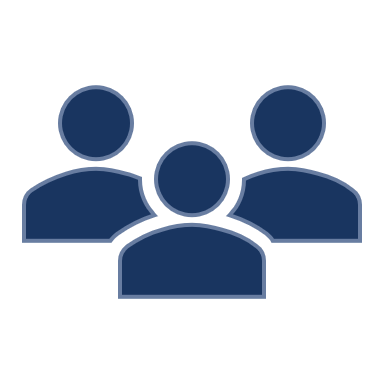 Benefits
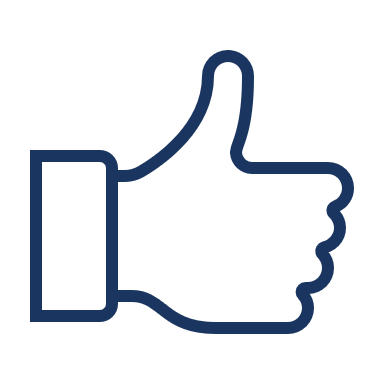 19
[Speaker Notes: Fixed slide

Resources
Coverage Toolkit – UHAs
Coverage Toolkit – Communicating the Benefit]
Subsidiary – Benefits and Role
Join other mission-aligned organizations in a collective impact approach to scaling the National DPP and keep primary focus on delivering the National DPP lifestyle change program

Receive reporting, claims, and administrative support from the UHO

Reduce burden of administrative and billing infrastructure costs needed to pursue sustainable reimbursement
Deliver the National DPP Lifestyle Change Program in their communities and meet DPRP required metrics

Meet regularly with the UHO 

Adhere to responsibilities as outlined in the UHA Charter and/or BAAs, including submitting data on the UHA timeline and providing required billing information
Role
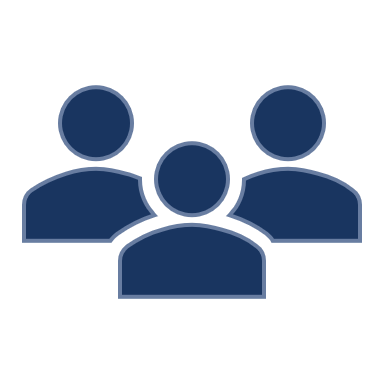 Benefits
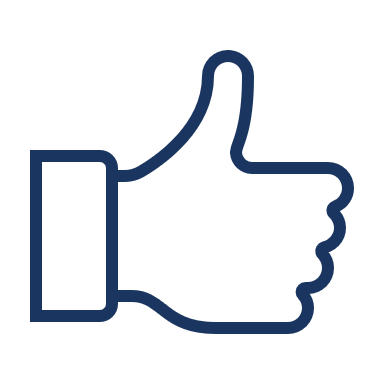 20
[Speaker Notes: Fixed slide
-Potential talking points:
Billing and claims submission platform: A challenge that many CBOs face is successfully billing Medicare and other payers to receive reimbursement. A key element of an umbrella hub arrangement is a single billing and claims submission platform used by all subsidiary organizations. These platforms can be in-house used by the umbrella hub organization that all subsidiary organizations can access, or it can be a contracted third-party platform. Either way, this administrative support allows subsidiaries, particularly community-based organizations, to focus on delivering the National DPP lifestyle change program. 

Administrative Support: Beyond billing and claims submission capabilities, subsidiaries may lack capacity and/or administrative infrastructure to achieve scale. The umbrella hub organization will provide administrative support to subsidiary organizations so that they can pursue sustainability and achieve benefits of scale. This support includes but is not limited to: billing and claims assistance, payer contracting services, data management and reporting, and technical support such as lifestyle coach training and participant referral and retention. 

Shared Status: CBOs without CDC recognition face a variety of roadblocks when attempting to deliver the National DPP lifestyle change program. For example, CBOs cannot access Medicare reimbursement without CDC recognition. However, while participating in an umbrella hub arrangement, all subsidiaries assume the recognition status of the umbrella hub organization. This allows subsidiaries with pending recognition to access Medicare reimbursement, even when preliminary or full recognition is typically required. 

Resources:
Sample BAA for UHO Subsidiary and Billing Platform (1, 2)
Sample Charter Between a UHO and Subsidiary (1,2)
CDC DPRP Requirements
Diagram of contracting in the Umbrella Hub Demonstration
CDC Customer Service Center
CDC National DPP Promotional Materials]
Billing Platform – Benefits and Role
Elevate your business profile by bringing needed technologies to CBOs serving populations at high risk

Be a key contributor in making a positive change for the collective impact of the population being served

Advance your organization’s mission and goals that align with the goals of a UHA

Increased long-term sustainability
Provide an electronic platform to support a more streamlined process for those involved in the UHA (e.g., support data management and submission)

Support CBOs with less capacity to submit claims and receive reimbursements

Bill and receive payments from CMS and other payers
Role
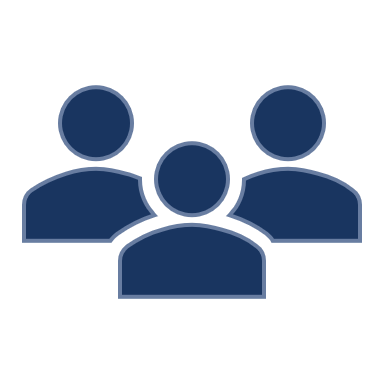 Benefits
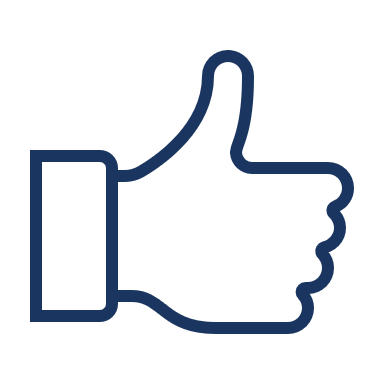 21
[Speaker Notes: Fixed slide]
Payers– Benefits and Role
Access to a “one-stop-shop” where payers can contract with one entity to access multiple delivery organizations and streamline reimbursement rates/processes

Elevate your organization’s profile and involvement in the effort to prevent type 2 diabetes

Achieve cost savings related to providing an intervention at the prediabetes stage.
Provide coverage of the National DPP lifestyle change program 

Provide guidance on how to access coverage

Examples include Medicare Advantage (MA) plans, Medicaid managed care organizations (MCOs), self-insured employers, and other private insurers.
Role
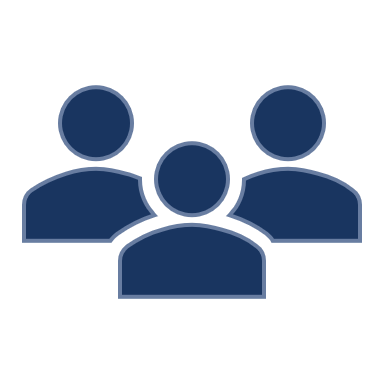 Benefits
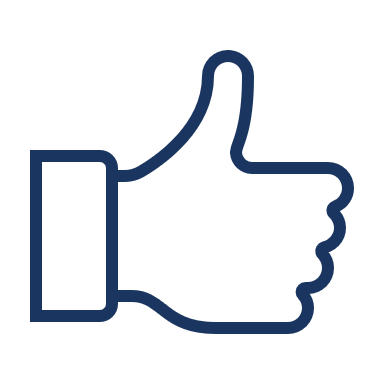 22
[Speaker Notes: Fixed slide
-Potential talking points:
One-Stop-Shop: Usually payers will need to contract individually with each organization outside of UHA to access provided resources. With a UHA they have one contract that allows them to have access to everything.
Streamlined Processes: Payers won’t need to negotiate for multiple reimbursement rates or learn new processes for each subsidiary, rather they will have one process and rate for the entire UHA. This can save them time and costs.
Reliance on UHO: Ultimately, the payers will have less responsibility with the UHO being the one doing with the work with the subsidiaries. The payers would really just have to worry about making sure reimbursement goes through with their one contract. Saves time and costs.

Resources:
Coverage Toolkit – UHAs
Coverage Toolkit – Contracting with Medicaid Managed Care Organizations
Coverage Toolkit – Participating Payers]
Referring Providers– Benefits and Role
Elevate your organization’s profile and involvement in the effort to prevent type 2 diabetes and improve health and well-being of patients

Improve ease of referral to the National DPP lifestyle change program (and possibility of bi-directional referrals to receive updates on patient progress)

Reliance on UHA to administer and support their patients through the National DPP lifestyle change program
Assist with identifying and referring eligible patients to the UHA to enroll in the National DPP lifestyle change program

Support enrolled beneficiaries as they participate in different evidence-based programs

Examples include doctors, nurses, physician assistants, and other clinicians
Role
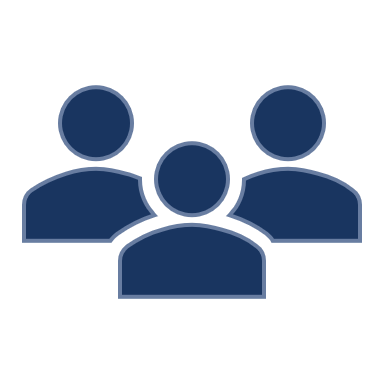 Benefits
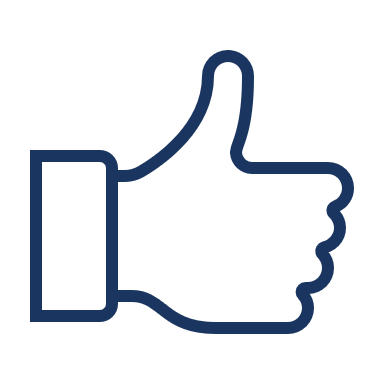 23
[Speaker Notes: Fixed slide
-Potential talking points: 
Start Dates: Providers struggle with referring when there isn’t realistic dates to offer a patient. Additionally, providers are busy and don’t have time to go through multiple hoops to refer someone – a UHA gives greater access to class times and dates and also allows suppliers to learn from each other to establish the processes that are easiest for providers to use when referring a patient to the program. 
Network: Providers are busy and see countless patients throughout a day and could struggle with really helping each patient because there are patients coming in repeatedly for appointments dealing with type 2 diabetes - once an easy referral system is set up and patients are being continually referred, some patients could be turned over to the program to learn and understand how to prevent and manage type 2 diabetes. This could potentially decrease the number of patients providers are seeing in a day to allow more time with each patient. In addition, it could save some costs that could be allocated elsewhere. 
Benefits Beyond: It seems that everyone is pushing for goals to address SDOH – referring to the program can not only give more time for patients with other chronic disease SDOH needs but can also help those with type 2 diabetes needs to have SDOH addressed during the program. 

Resources:
AMA Diabetes Prevention Toolkit
CDC Customer Service Center
Coverage Toolkit – Recruitment and Referral Page]
Conveners– Benefits and Role
The opportunity to serve as a critical partner to support CBOs in your region

Improve population health in the community(ies) your organization serves

Advance your organization’s mission and goals that align with the goals of a UHA
Technical assistance and support services (e.g., MDPP supplier application, National DPP lifestyle coach trainings, marketing tools, payer contracting, participant referral and retention efforts)

Leverage existing relationships to encourage participation or support for UHAs (e.g., CDC-recognized organizations, payers, and providers)

Examples include state and local health departments, local diabetes advocacy and prevention organizations, employers, private businesses, CBOs, etc.
Role
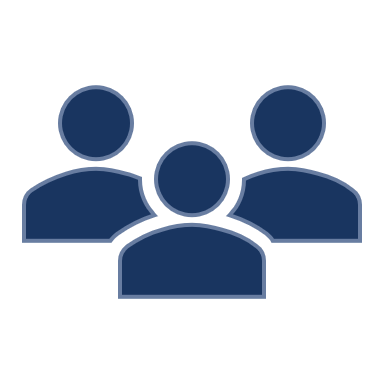 Benefits
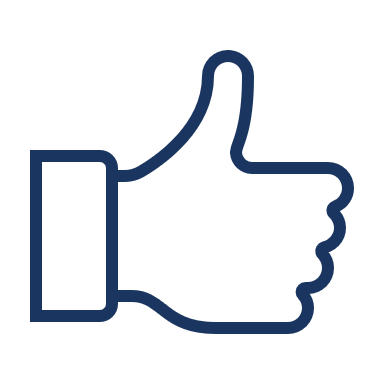 24
[Speaker Notes: Fixed slide

Resources:
CDC Customer Service Center
CDC National DPP Promotional Materials
Coverage Toolkit – Communicating the Benefit]
National Context
Hawaii Primary Care Association
American Pharmacists Association Foundation
To date, six hubs have been selected to operationalize the concept of a UHA as a part of the CDC-funded Umbrella Hub Demonstration project.
Association of Asian Pacific Community Health Organizations
Health Promotion Council
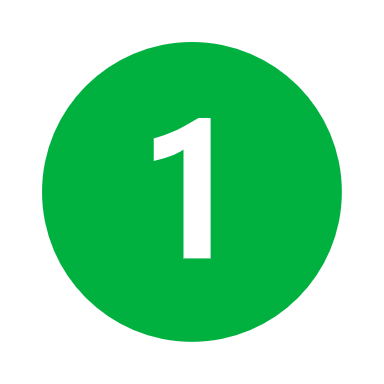 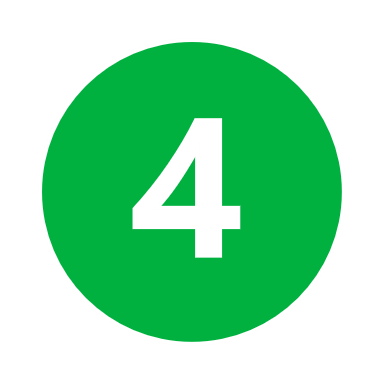 Marshall University
YMCA of Greater Seattle
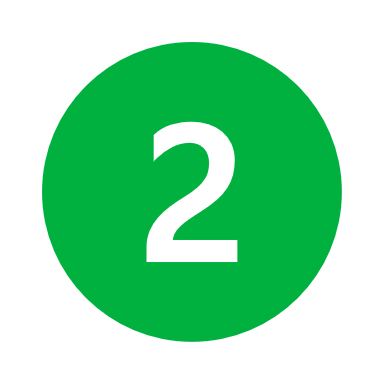 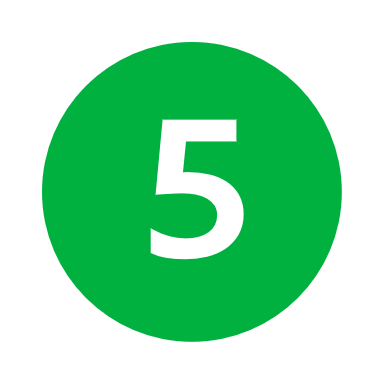 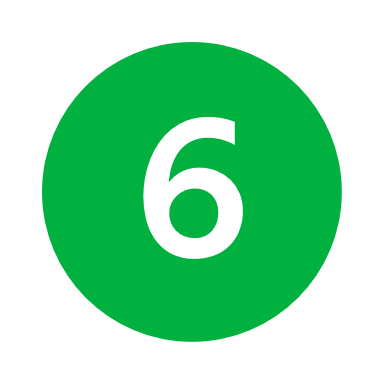 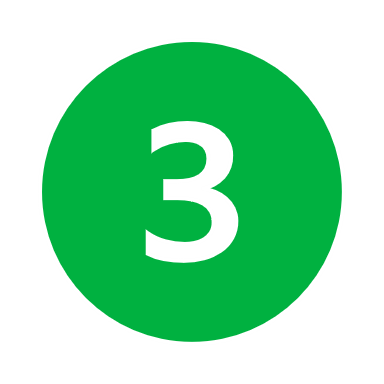 25
[Speaker Notes: Fixed slide

Talking Points (Highly recommended that they be used):
-The three Demonstration UHAs cover Hawaii, Pennsylvania, and the Appalachian region (spanning 8 states). CDC is also funding several states to test UHAs in the Medicaid and Medicare spaces as well. 
-Private businesses have also begun to step into the space and help develop cost-effective systems and applications to drive the work forward. 
-Lastly, CDC-funded partners, state health departments, and national organizations across the country are being encouraged by CDC to look at the work in the space and use their funds to support the work.]
Quality Assurance Considerations: CDCDiabetes Prevention Recognition Program
In a UHA, an organization with preliminary, full, or full plus CDC Diabetes Prevention Recognition Program (DPRP) recognition agrees to serve as the sponsoring hub for a group of organizations (subsidiaries) that have CDC pending, preliminary, full, or full plus DPRP recognition. DPRP recognition is tracked through semi-annual data submissions to CDC.

Note that CDC’s updated UHA guidance expands the eligibility of non-delivery organizations to serve as hubs.*
Requirements to Achieve/Maintain Recognition**
Organizations must submit a completed DPRP application
Organizations must maintain a minimum number of program completers
The National DPP offerings must follow a CDC approved curriculum
Participant must show designated risk reduction achievements at 12 months
The National DPP LCP must have a duration of one year.
Organizations must show that at least 35% of evaluation cohort are blood test eligible
The National DPP sessions must maintain a CDC approved duration and class frequency
Organizations must meet additional retention criteria to maintain full recognition
*To access the CDC’s UHA guidance and application, visit https://nationaldppcsc.cdc.gov/s/article/National-Diabetes-Prevention-Program-Umbrella-Hub-Arrangements-Guidance-and-Application
**For more information regarding DPRP recognition, visit https://www.cdc.gov/diabetes/prevention/pdf/dprp-standards.pdf
26
[Speaker Notes: Fixed Slide]
Recap and Next Steps
Activities for Operationalizing a UHA
*insert previous or current activity*
The list on the left represents activities and steps we are currently working on, and the list on the right represents future activities and steps:
1
*insert previous or current activity*
*insert future activity
2
Identifying and engaging with potential subsidiaries*
*insert future activity
*insert previous or current activity*
*insert future activity
3
*insert previous or current activity*
*insert previous or current activity*
*insert future activity
*insert previous or current activity*
5
6
4
*insert future activity
28
[Speaker Notes: Modifiable slide:
-This slide is to be used to show the current activities and steps your organization is working on or towards to operationalize a UHA. The purpose is to give an idea to your potential partner of the existing efforts underway as well as near-term goals for the UHA (example on next slide). These two slides differ from the sustainability goals list because they are more comprehensive of activities that are necessary to operationalize a UHA. Both high-level goals and current and future activities will help achieve the goals. Please reference the Coverage Toolkit Umbrella Hub Checklist for ideas on activities (https://coveragetoolkit.org/wp-content/uploads/2021/02/Checklist-to-Help-Organizations-Establish-an-Umbrella-Hub-Arrangement.pdf). 

To modify this slide:
Insert text for the current and future activities depending on your previous efforts and near-term goals]
Activities for Operationalizing a UHA (Example)
Engaging with potential subsidiaries
1
The list on the left represents activities and steps we are currently working on, and the list on the right represents future activities and steps:
Engaging with potential UHOs
Preparing MDPP Supplier application
2
Identifying and engaging with potential subsidiaries*
Contracting with a billing platform
Engaging with potential payer partners
Testing claims and submissions
3
Engaging with potential referral partners
Developing a charter
Building sustainability plan
5
4
Preparing contracts with payers
Preparing CDC umbrella hub application
6
29
[Speaker Notes: Remove this slide when finished with modifications:
-This serves as instructions for the user modifying the slides, please remove when you are ready to present]
Next Steps
30
[Speaker Notes: Modifiable – to modify this slide:
-Update the organization name in the title with the name of the organization you are presenting to.
-Include “ask” for the audience organization.
-Include next steps or action items.
-Include plan for next engagement.]
Contact Information
If you have any questions or would like to discuss UHA’s further, please contact us at: 
*insert phone number*
*insert email*
*insert office locations*
[Speaker Notes: Modifiable – to modify this slide: 
-Update icon to represent organization logo
-Update contact information]
Support from the Centers for Disease Control and Prevention
The “Diabetes Technical Assistance and Support for State Health Departments” project is supported by the Centers for Disease Control and Prevention of the U.S. Department of Health and Human Services (HHS) as part of a financial assistance award totaling $6,600,000 with 100 percent funded by CDC/HHS. The contents are those of the author(s) and do not necessarily represent the official views of, nor an endorsement, by CDC/HHS, or the U.S. Government.

The National Association of Chronic Disease Directors

Since 1988, the National Association of Chronic Disease Directors and its more than 7,000 Members have worked to strengthen state-based leadership and expertise for chronic disease prevention and control in all states, territories, and nationally. Learn more at chronicdisease.org.	

This slide deck was originally developed by the National Association of Chronic Disease Directions in collaboration with Leavitt Partners, and in support from the Centers for Disease Prevention and Management.
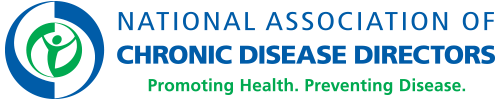 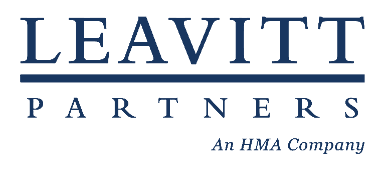 [Speaker Notes: Fixed Slide]
Appendix
33
How to Use – Sustainability Slides
What: The following slides can help you to demonstrate where you are in the process of developing a UHA and where you can be if a particular partner commits to working with you. 
Who: The sustainability slides provide a picture of where you currently are in efforts to grow your UHA and where you would like to be in the near future. Thus, the content of the following slides may be best used with internal leadership and careful consideration should be given before using them with a new partner. However, partners in which you have a strong relationship with or who have participated in the UHA for some time may benefit from an understanding of your current UHA efforts and where they may best support these efforts.
When: You will likely be at various points on your journey to developing and operationalizing a UHA. That’s okay! Forming a UHA takes time, with some components taking more time than others. Consider your existing relationship with your partners and the appropriate amount of details to share with them at the time of your presentation. In some cases, it may be too early to present the sustainability slides to your partners. 

Keep in Mind:
These slides demonstrate the “Puzzle Pieces of Sustainability” that are important for keeping a UHA operating in the long-term. Thus, they might best serve internal leadership/team discussions and project management or for discussions with longstanding and/or strong partner relationships. 
If you are not ready to use the following slides to show where your organization is in your sustainability timeline, consider using the first slide with internal teams or partner organizations to demonstrate/become familiar with the important components of sustainability.
There are several slides that serve as examples for how to modify the sustainability slides and should be removed prior to being presented.
34
[Speaker Notes: Remove this slide when finished with modifications:
-This serves as instructions for the user modifying the slides, please remove when you are ready to present]
Road to Sustainability
Identified Strengths and Further Opportunities
Just Getting Started
On the Road to Sustainability
Middle of the Road
No Referral Partners or in discussion with potential partners
2 committed Referral Partners
3 or more Referral Partners
1 committed Referral Partner
2-3 large campaigns, ongoing targeted marketing (e.g., social media, radio, website, mailers, etc.)
1 large scale campaign or 2-3 smaller targeted campaigns
No existing marketing initiatives
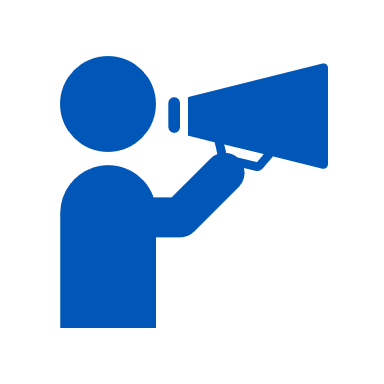 3 or more committed payers and/or 2 or more diverse payer contracts
No existing Payer contracts or in discussion with potential payer partners
1 committed payer
2 committed payers
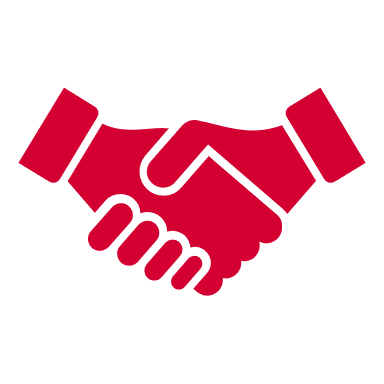 No existing subsidiary partners or in discussion with potential subsidiaries
3-4 committed subsidiary partners
1-2 committed subsidiary partners
5 or more committed subsidiary partners
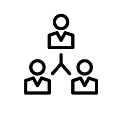 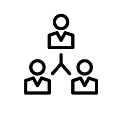 Multiple evidence-based programs in place with reimbursement opportunities
No evidence-based programs or in process of identifying programs (other than the National DPP LCP)
1 or more evidence-based program in place without reimbursement opportunities
EVIDENCE-BASED PROGRAMS
SUBSIDIARIES
PAYER CONTRACTS
REFERRAL
MARKETING
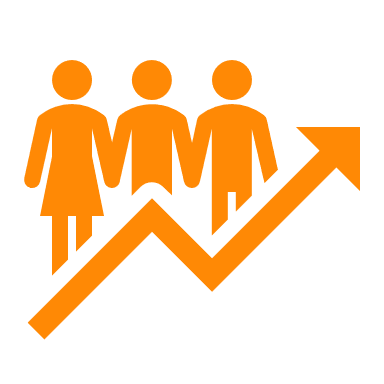 35
[Speaker Notes: Fixed slide:
This slide gives an example overview of what one might use to consider their placement on a sustainability spectrum. Use this as a guideline for where to place each puzzle piece of sustainability on the following slides for your specific situation. 
Other considerations to take into account with this spectrum are the diversity of payer contracts (e.g., commercial, Medicaid, Medicare, employers) and for subsidiaries the number of start dates and diversity of subsidiary type (e.g., small/large, CBO, FQHC/clinic-based organizations, YMCAs, etc.)
When presenting, consider showing this as an example before showing your own current sustainability spectrum. Remove from the deck if you would prefer to only show your sustainability spectrum and reference this for your knowledge.]
Our Sustainability Journey
Identified Strengths and Further Opportunities
Just Getting Started
On the Road to Sustainability
Middle of the Road
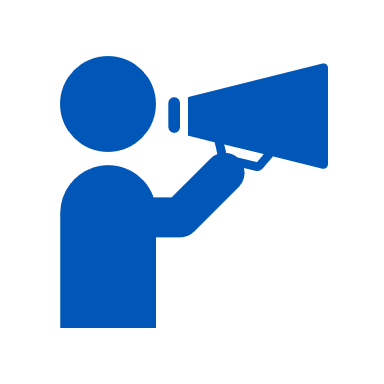 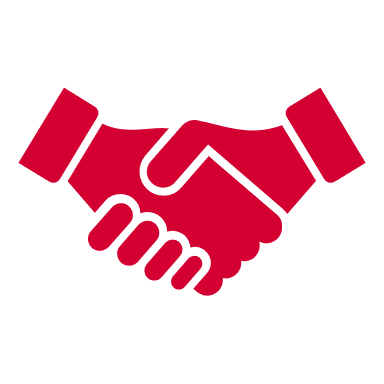 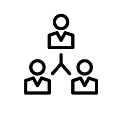 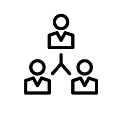 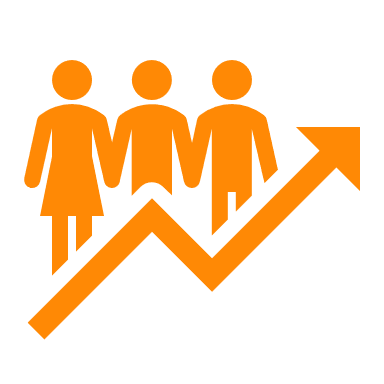 EVIDENCE-BASED PROGRAMS
SUBSIDIARIES
PAYER CONTRACTS
REFERRAL
MARKETING
36
[Speaker Notes: Modifiable slide:
This slide demonstrates where you are currently with the different growth points associated in creating a UHA. The puzzle pieces of sustainability referenced in the larger circles represent where you are at right now, the dotted line represents how far you hope to advance, and the ending circle represents where you could be if the partner you are presenting to commits to working with you. The next slide will give you a table to populate that outlines your specific goals with each puzzle piece and the associated timeframe (to see an example of this, please reference the example slides that follow).

To modify this slide:
Place each puzzle piece of sustainability represented by the larger circle icon in the correct place on the spectrum.
Extend or shorten the dotted line to match where you want your progress to go over the upcoming months
Place the ending circle where you believe you could be on the spectrum with the help of the partner you are presenting to]
Our Sustainability Journey
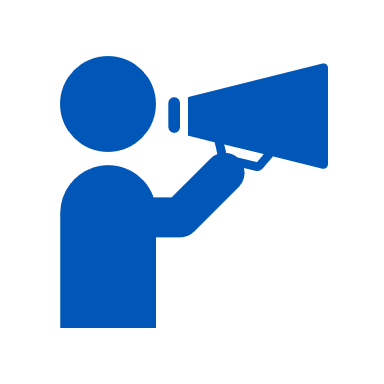 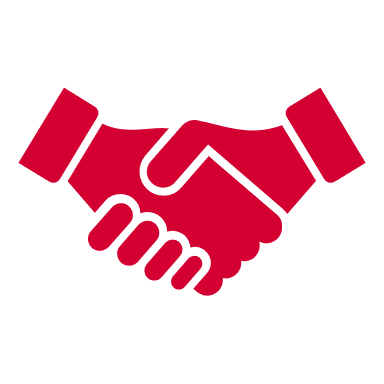 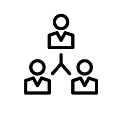 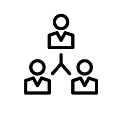 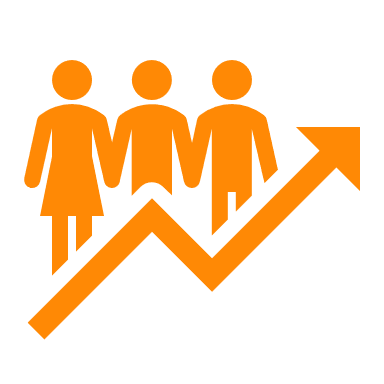 EVIDENCE-BASED PROGRAMS
SUBSIDIARIES
PAYER CONTRACTS
REFERRAL
MARKETING
37
[Speaker Notes: Modifiable slide: This slide branches off the previous slide and helps to give partners you are presenting to an idea of what your specific goals are and the timeframe in which you hope to accomplish those goals. 

To modify this slide:
- Edit the table to add details of the goals you have for each puzzle piece and the estimated timeframe it will take to accomplish those goals]
Our Sustainability Journey (Example)
Identified Strengths and Further Opportunities
Just Getting Started
On the Road to Sustainability
Middle of the Road
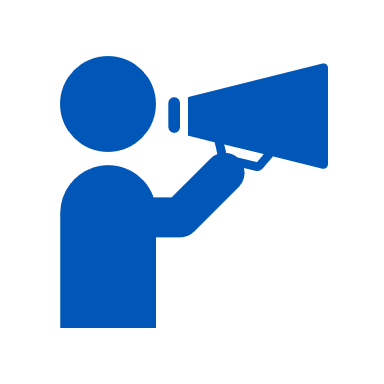 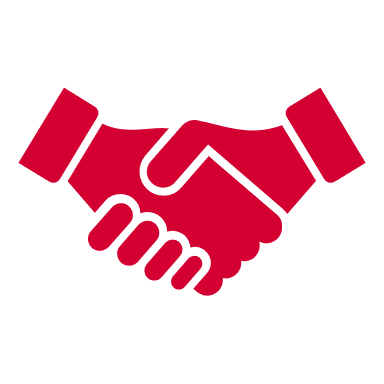 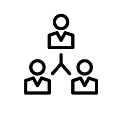 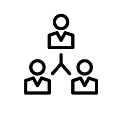 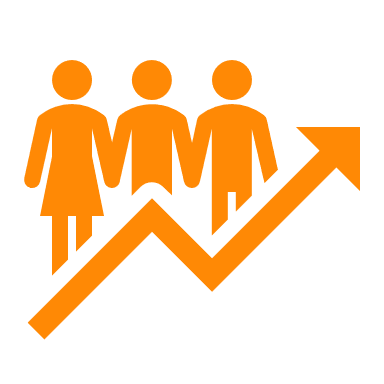 EVIDENCE-BASED PROGRAMS
SUBSIDIARIES
PAYER CONTRACTS
REFERRAL
MARKETING
38
[Speaker Notes: Remove this slide when finished with modifications:
-This serves as instructions for the user modifying the slides, please remove when you are ready to present]
Our Sustainability Journey (Example)
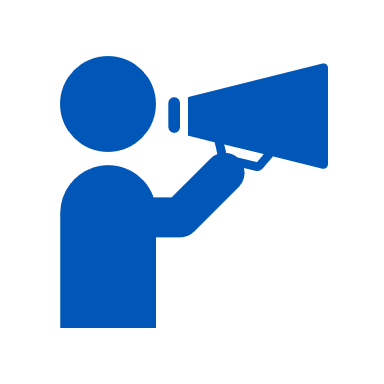 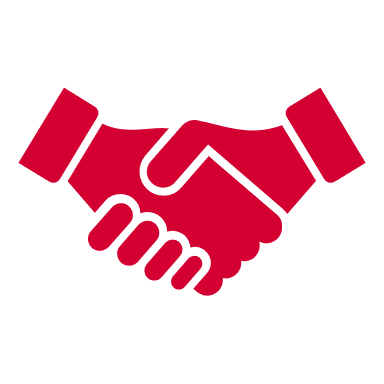 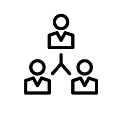 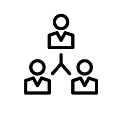 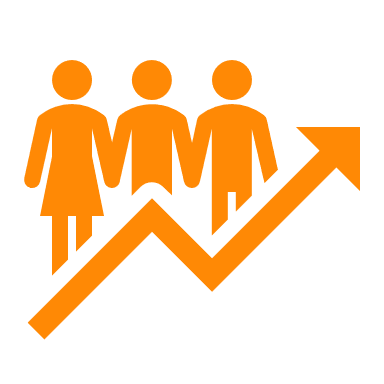 EVIDENCE-BASED PROGRAMS
SUBSIDIARIES
PAYER CONTRACTS
REFERRAL
MARKETING
39
[Speaker Notes: Remove this slide when finished with modifications:
-This serves as an instructional example for the user modifying the slides, please remove when you are ready to present]